Progress on CEPC Booster polarazation simulationChenTao2022-5-17
1
共振强度计算
electron; Simple ring ; K=46.08 ; normalized emittance = 500mmmrad
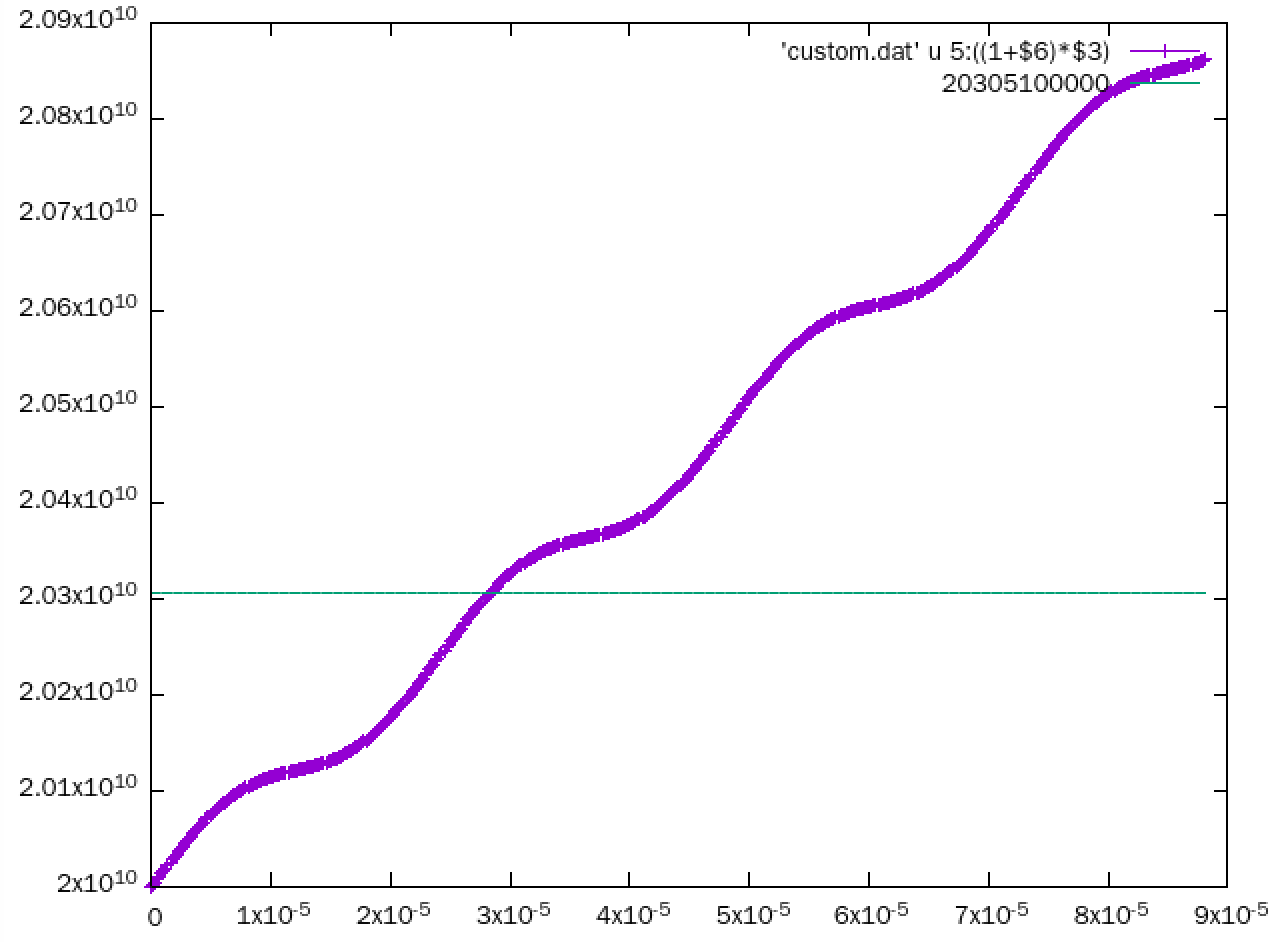 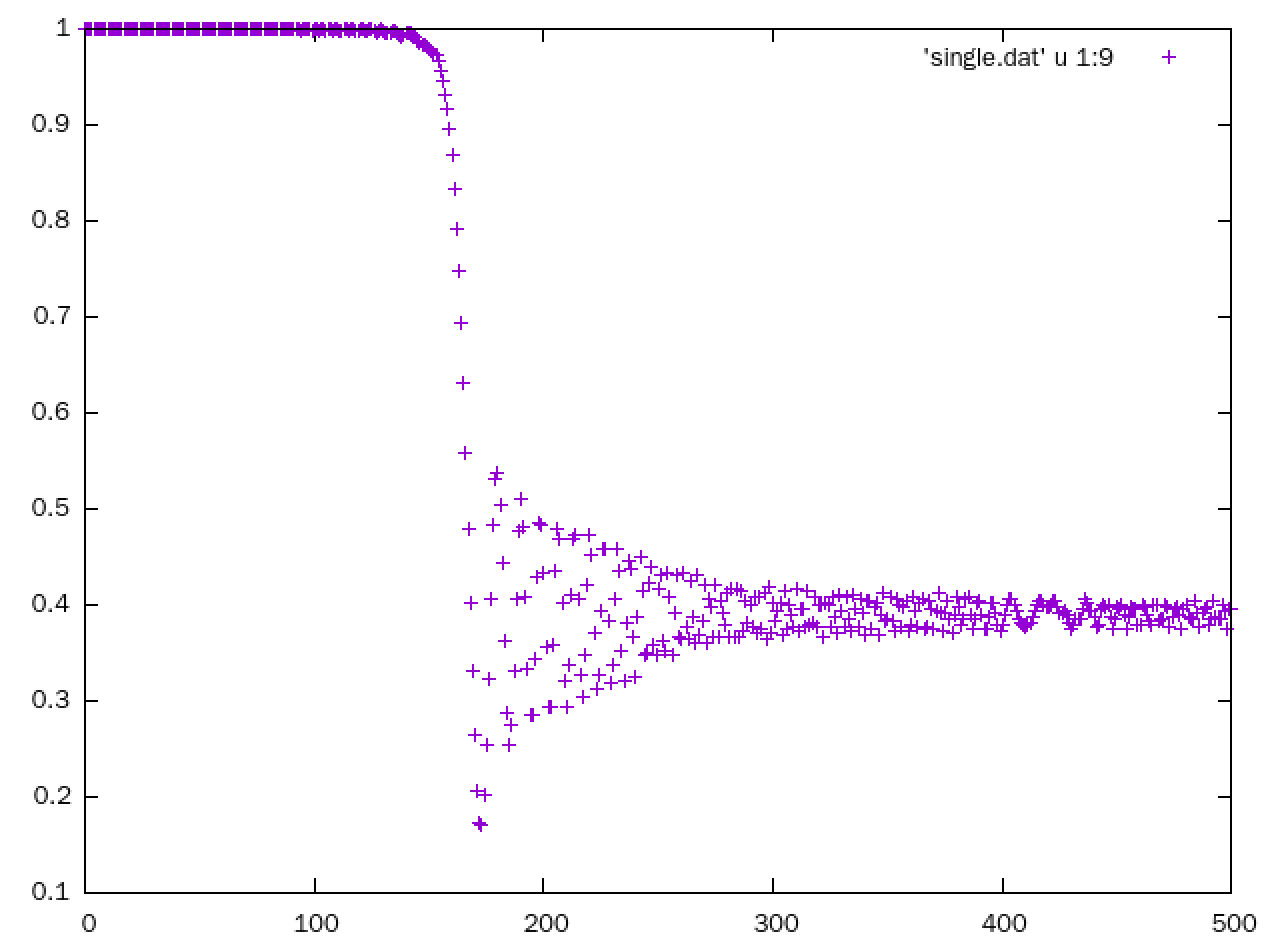 2
共振强度计算
3
共振强度计算
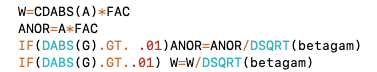 之前的模拟基于DEPOL计算结果，实际上的共振强度比之前预估的要小得多！（两个数量级以上）
4
共振强度修正
修正前的结果
修正后的结果
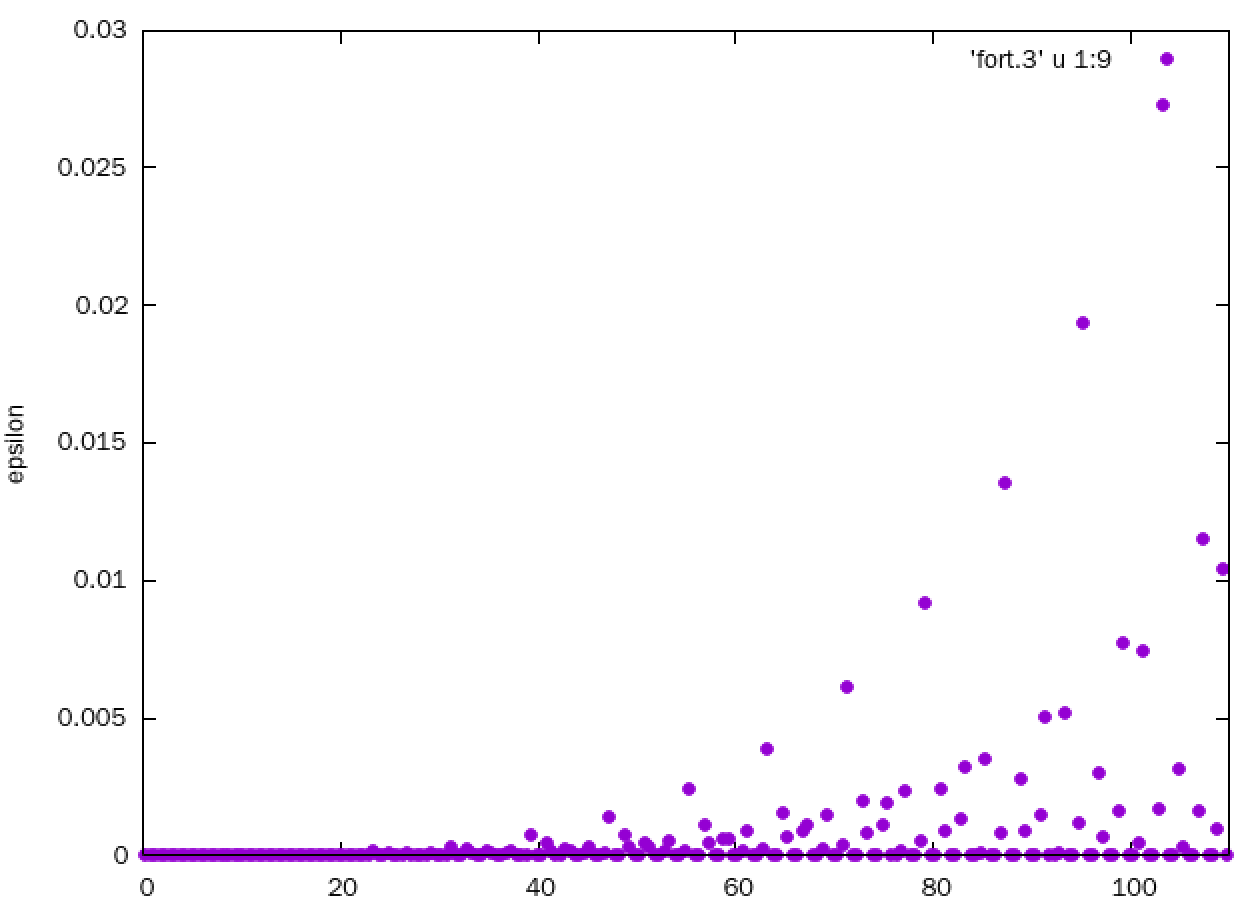 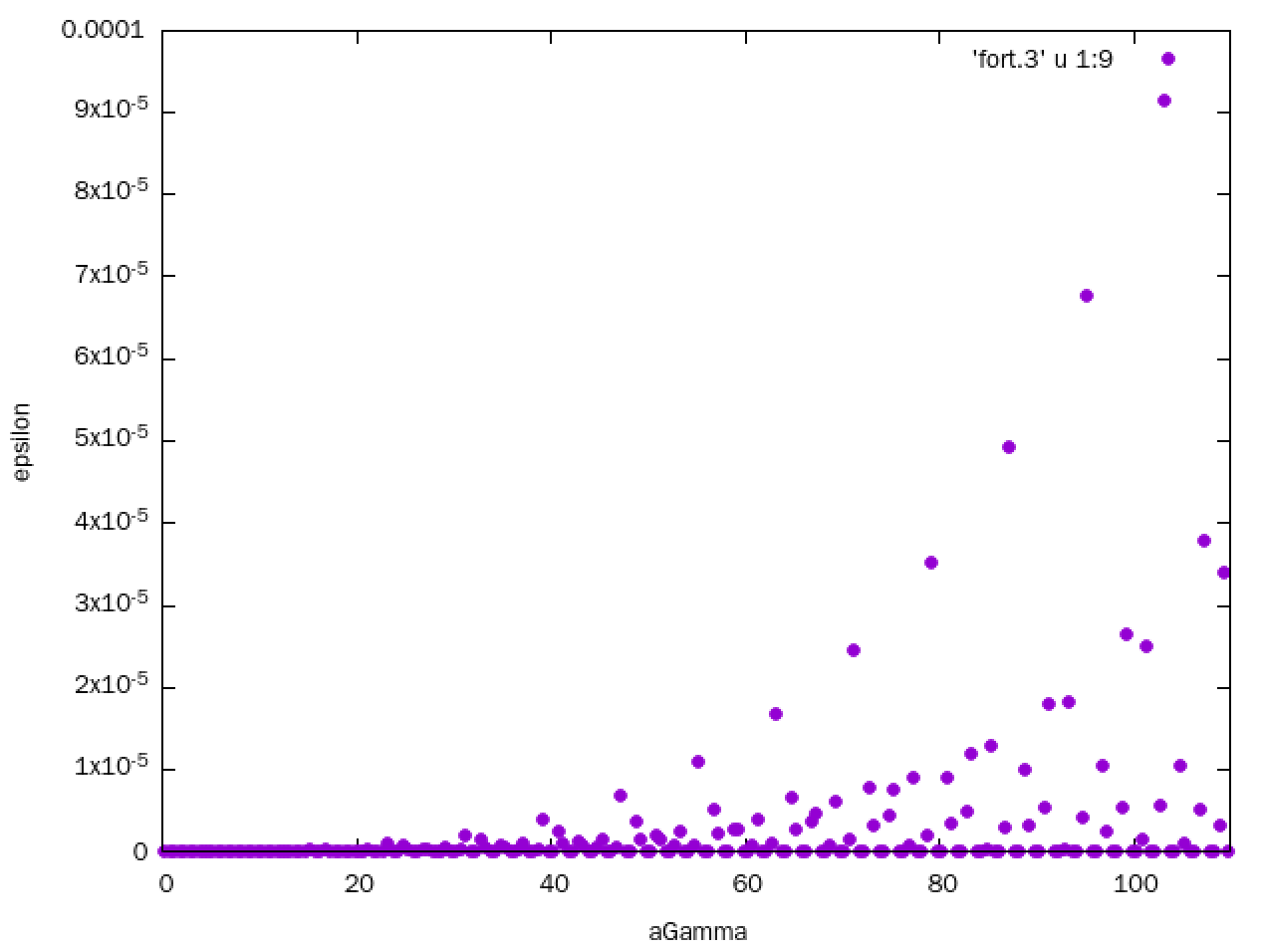 5
10-45GeV升能模拟
单粒子；注入时发射度=40nm
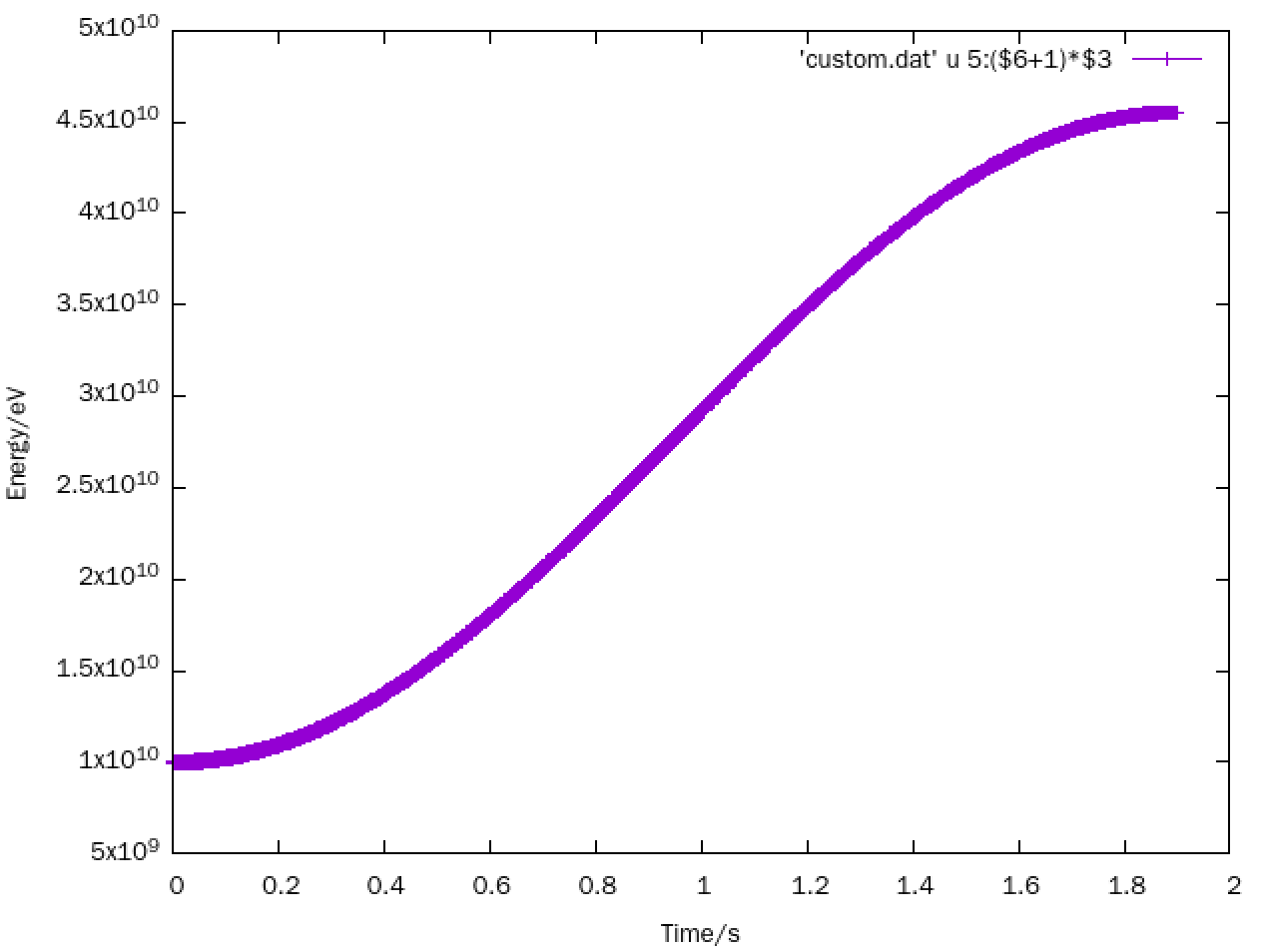 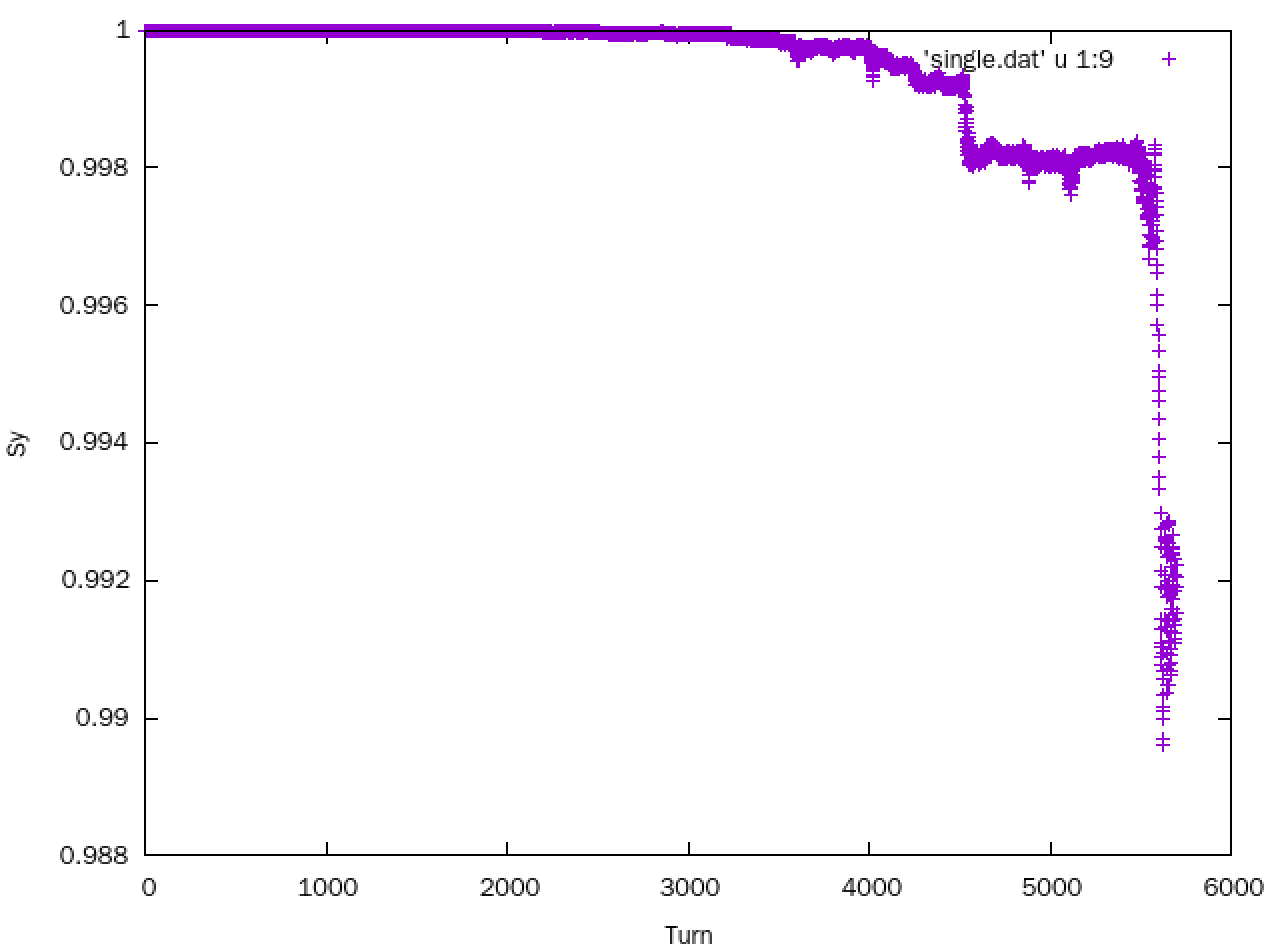 结论：由于共振强度较弱，Z模式下可以直接升能，升能期间极化度损失很少
6
更高能量
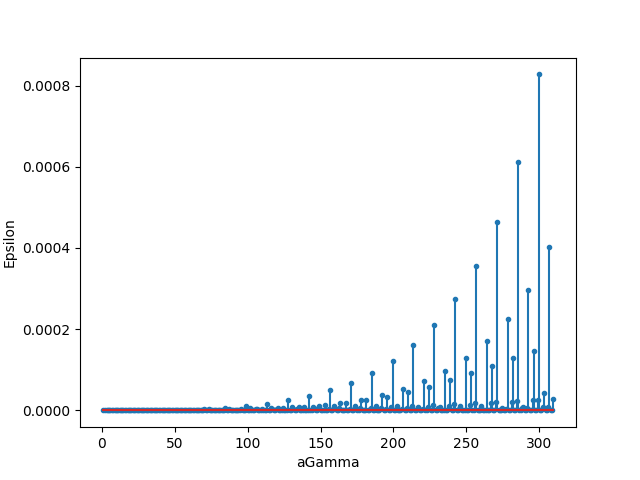 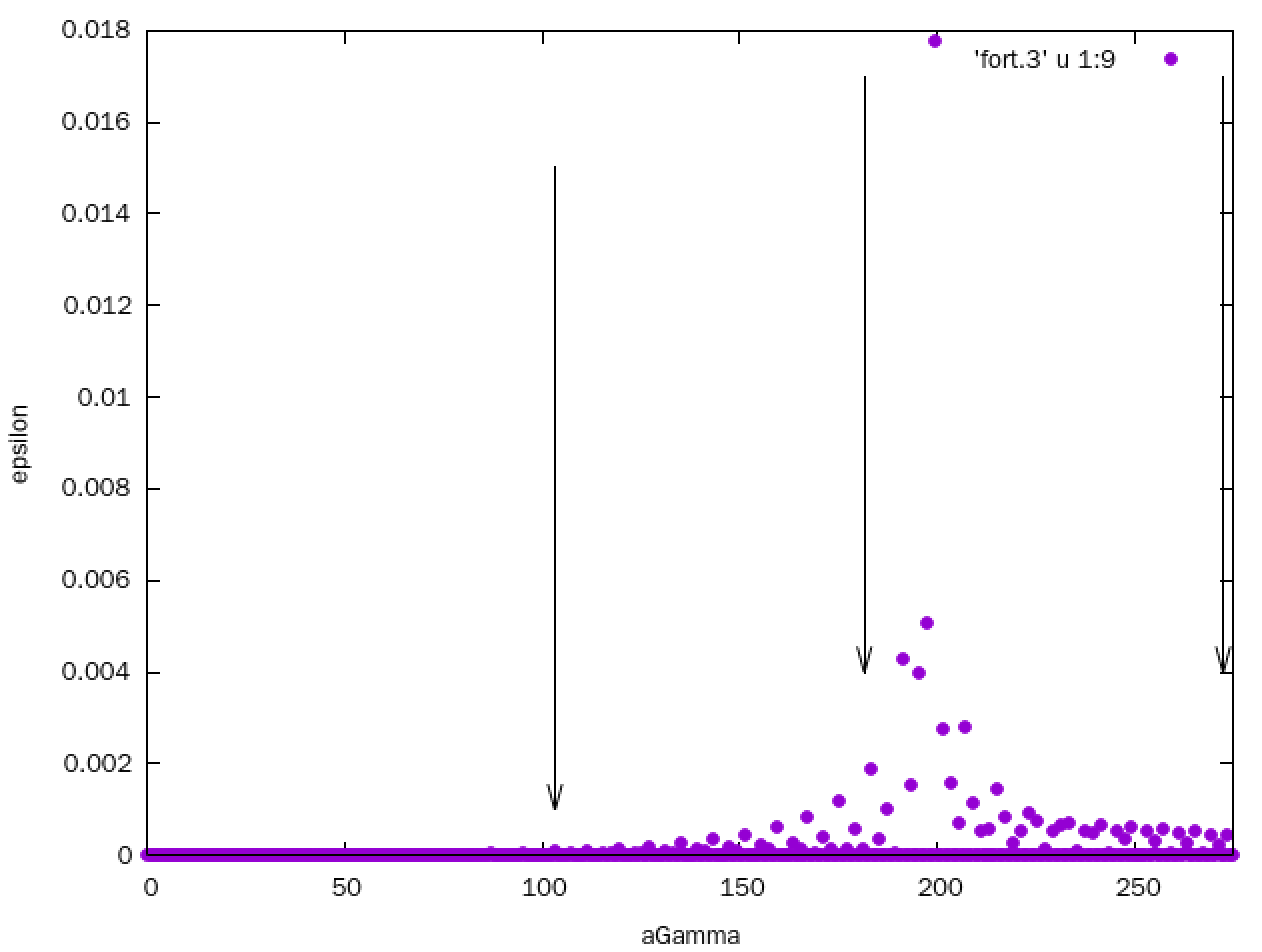 120GeV
80GeV
45.5GeV
120GeV
80GeV
45.5GeV
7